CSE 451: Operating Systems
Section 6
Project 2b
Midterm
Scores will be on Catalyst and midterms were handed back on Friday(?) in class
Talk to Ed, Sean, or Jeff about grading questions
Office hours are the best time for this
10/31/12
2
Project 2a learnings
What sort of interesting behavior have you seen in experimenting with test-burgers?
What has been the hardest part of the library to implement?
10/31/12
3
Project 2b
Parts 4, 5 and 6 of project 2
Due at 11:59pm, Sunday November 17
10/31/12
4
Part 4: web server
web/sioux.c – singlethreaded web server
Read in command line args, run the web server loop
10/31/12
5
Part 4: web server
web/sioux_run.c – the web server loop
Open a socket to listen for connections (listen(2))
Wait for a connection (accept(2))
Handle connection:
Parse the HTTP request
Find and read the requested file
Send the file back
Close the connection
10/31/12
6
Thread pools
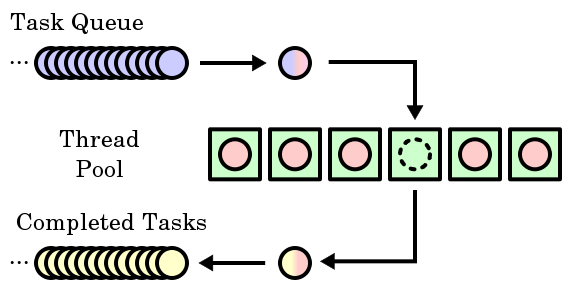 Image from http://en.wikipedia.org/wiki/Thread_pool_patternMore info: http://www.ibm.com/developerworks/java/library/j-jtp0730.html
10/31/12
7
What you need to do
Make the web server multithreaded
Create a thread pool
Suggestion: create separate thread_pool.h, thread_pool.c
Wait for a connection
Find an available thread to handle the request
Request waits (where?) if all threads busy
Once the request is handed to a thread, it uses the same processing code as before
See web_runloop() in sioux_run.c
10/31/12
8
Hints
Each connection is identified by a socket file descriptor returned by accept(2)
File descriptor (fd) is just an int
Threads should sleep while waiting for a new connection
Condition variables are perfect for this
10/31/12
9
Hints
Don’t forget to protect any global variables
Use mutexes and CVs from part 2
Develop and test with pthreads initially
Use only the sthread.h interface
Mostly modify sioux_run.c, and your own files
10/31/12
10
Part 5: preemption
What we give you (see sthread_preempt.c):
Timer interrupts
Function to turn interrupts on and off
Synchronization primitives atomic_test_and_set, atomic_clear
x86/amd64 architectures only
10/31/12
11
Part 5: preemption
What you have to do:
Add code that will run every time a timer interrupt is generated
Add synchronization to your part 1 and part 2 implementations so that everything works with preemptive thread scheduling
Can be done independently of part 4
10/31/12
12
sthread_preempt.h
/* Start preemption - func will be called
 * every period microseconds
 */
void sthread_preemption_init
  (sthread_ctx_start_func_t func,
   int period);

/* Turns interrupts on (LOW) or off (HIGH)
 * Returns the last state of the
 * interrupts
 */
int splx(int splval);
10/31/12
13
sthread_preempt.h
/* atomic_test_and_set - using the native
 * compare and exchange on the Intel x86.
 *
 * Example usage:
 *   lock_t lock;
 *   while(atomic_test_and_set(&lock))
 *     {} // spin
 *   _critical section_
 *   atomic_clear(&lock); 
 */
int atomic_test_and_set(lock_t *l);
void atomic_clear(lock_t *l);
10/31/12
14
Signals
Used to notify processes of events asynchronously
Every process has a signal handler table
When a signal is sent to a process, OS interrupts that process and calls the handler registered for that signal
10/31/12
15
Signal manipulation
A process can:
Override the default signal handlers usingsigaction(2)
Block / unblock signals with sigprocmask(2)
Send a signal via kill(2)
Signals:
SIGINT (CTRL-C), SIGQUIT (CTRL-\), SIGKILL, SIGFPE, SIGALRM, SIGSEGV…
10/31/12
16
What you need to do
Add a call to sthread_preemption_init() as the last line in your sthread_user_init() function
sthread_preemption_init() takes a pointer to a function that will be called on each timer interrupt
This function should cause thread scheduler to switch to a different thread!
10/31/12
17
What you need to do
Add synchronization to critical sections in thread management routines
Think: what would happen if the code was interrupted at this point?
Would it resume later with no problems?
Could the interrupting code mess with any variables that this code is currently using?
Don’t have to worry about simplethreads code that you didn’t write (i.e. sthread_switch): already done for you
10/31/12
18
What you need to do
Before doing a context switch, interrupts should be disabled to avoid preemption. How can they be reenabled after the switch?
Hint: Think of the possible execution paths
10/31/12
19
Interrupt disabling
Thread-safe
Non-thread-safe
/* returns next thread
 * on the ready queue */
sthread_t sthread_user_next() {
  sthread_t next;
  next = sthread_dequeue
(ready_q);
  if (next == NULL)
    exit(0);
  return next;
}
sthread_t sthread_user_next() {
  sthread_t next;
  int old = splx(HIGH);
  next = sthread_dequeue               (ready_q);
  splx(old);
  if (next == NULL)
    exit(0);
  return next;
}
10/31/12
20
Interrupt disabling
Thread-safe
sthread_t sthread_user_next() {
  sthread_t next;
  int old = splx(HIGH);
  next = sthread_dequeue               (ready_q);
  splx(old);
  if (next == NULL)
    exit(0);
  return next;
}
Why do we call splx(old) after dequeuing instead of just splx(LOW)?
10/31/12
21
Atomic locking
So what is atomic_test_and_set() for?
Primarily to implement higher-level synchronization primitives (mutexes, CVs)
One way to think about preemption-safe thread library:
Disable/enable interrupts in “library” context
Use atomic locking in “application” context
10/31/12
22
Race conditions and testing
How can you test your preemption code?
How can you know that you’ve found all of the critical sections?
10/31/12
23
Part 6: report
Covers all parts of project 2
Discuss your design decisions. In detail. PLEASE!
Performance evaluation:
Measure throughput and response time of your web server using web benchmarking tool
Vary the number of threads and number of “clients”
Present results in graphical form
Explain results: expected or not?
10/31/12
24
Project 2 questions?
10/31/12
25